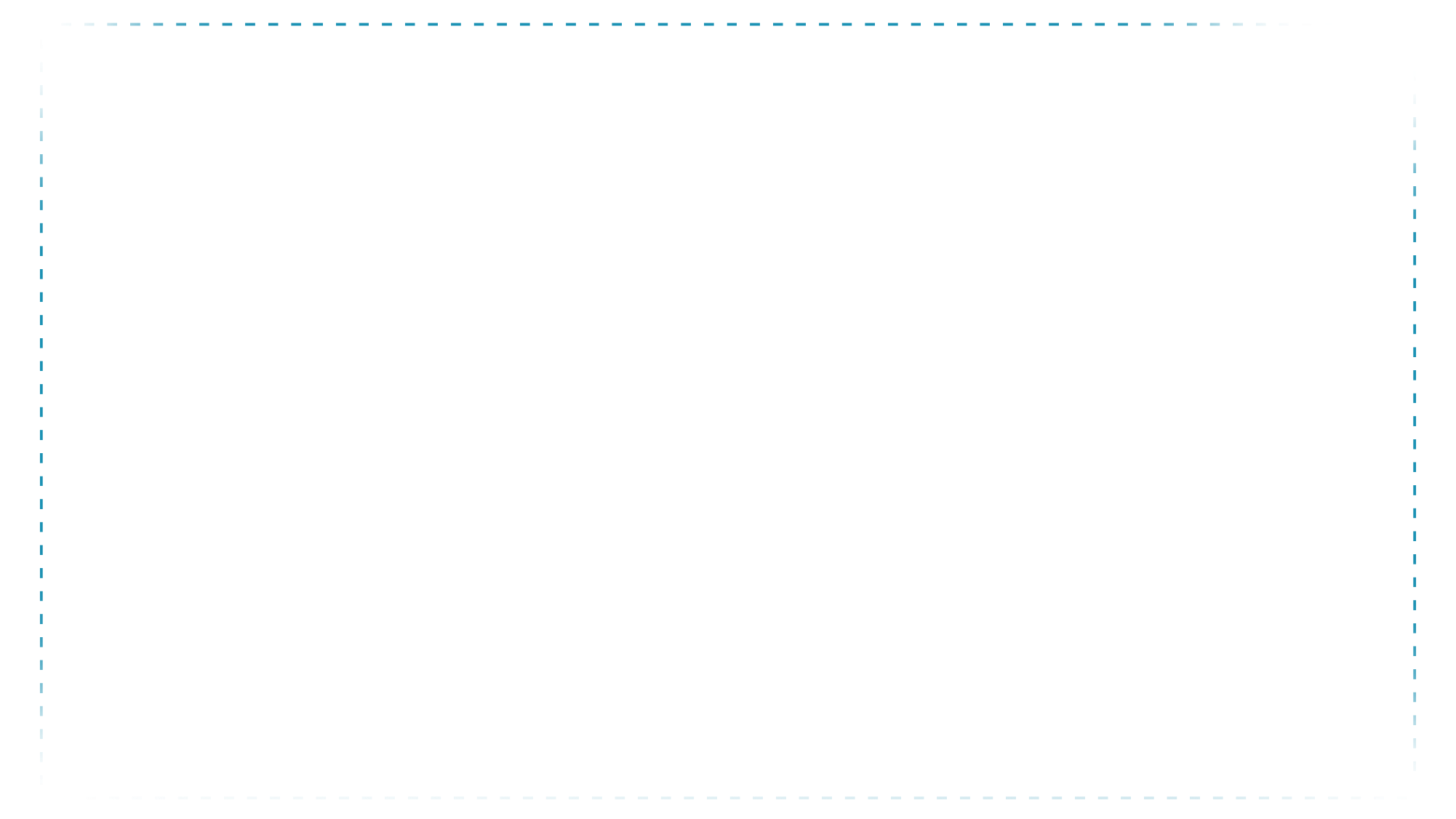 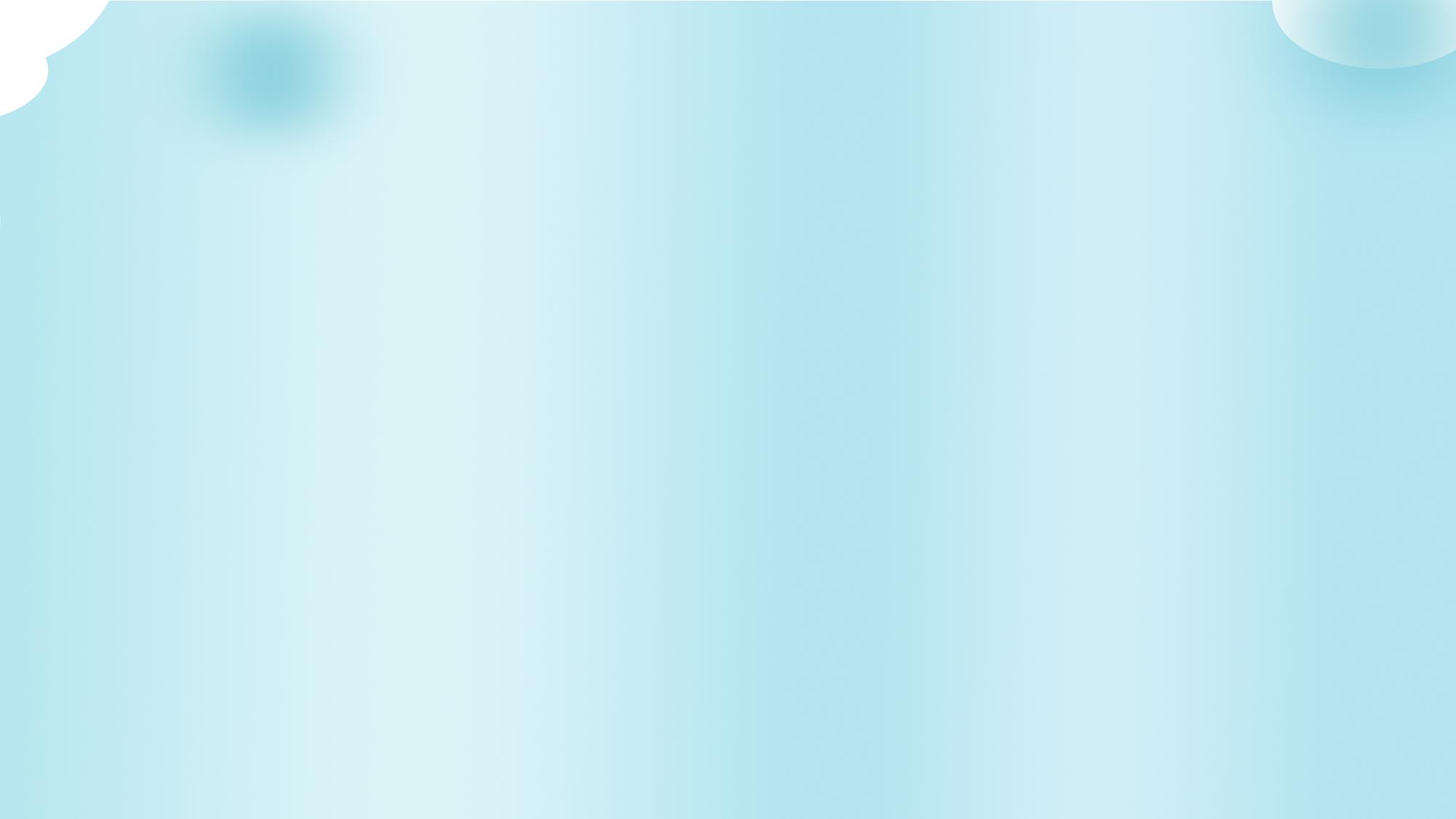 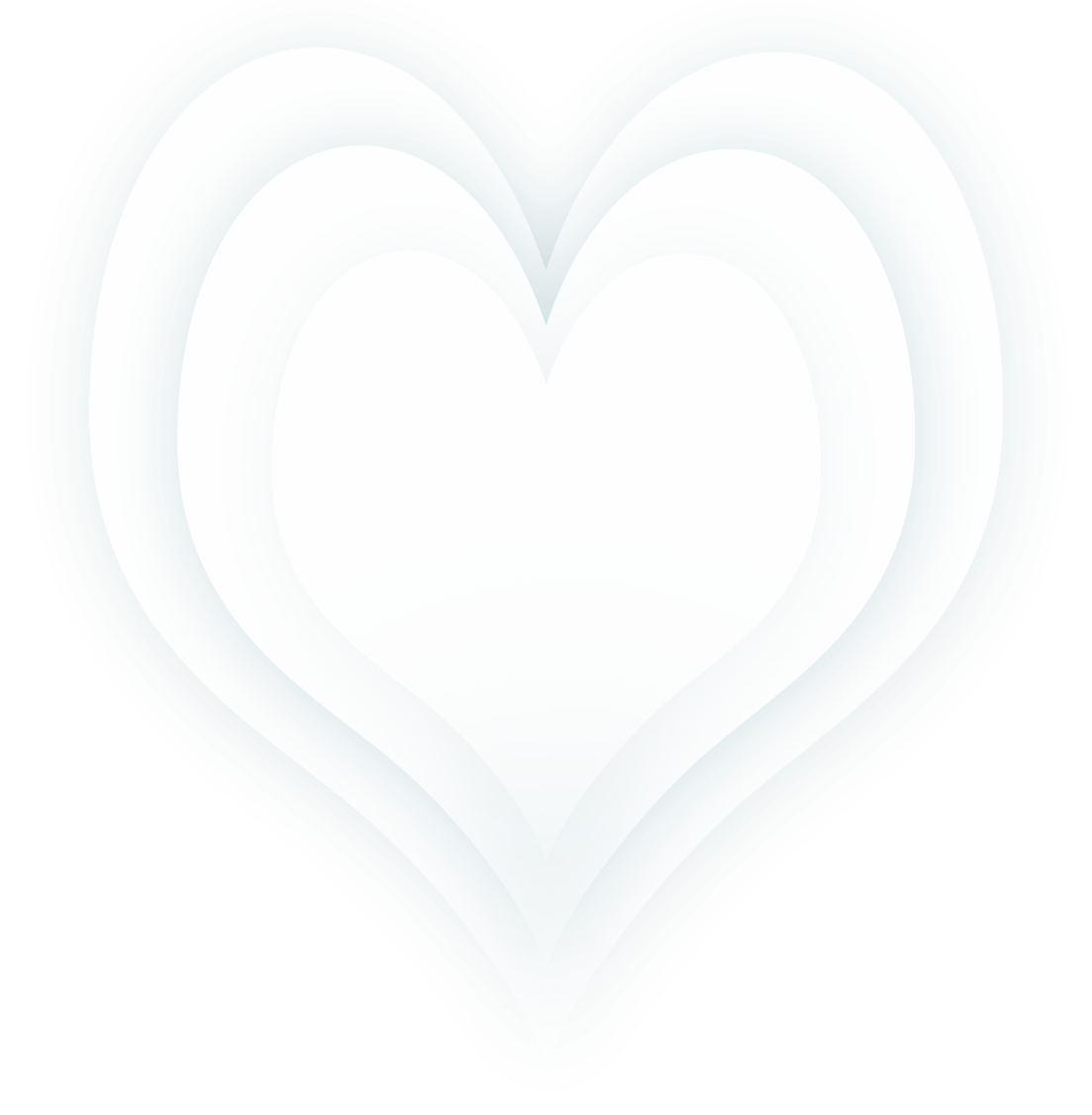 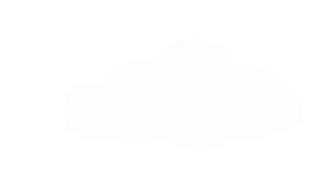 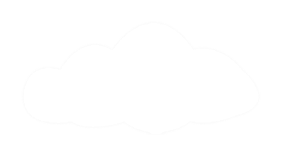 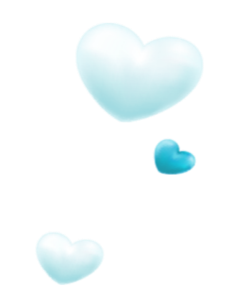 «Модель психологической службы 
МБОУ Раздолинской СОШ имени героя Советского Союза Ф. Тюменцева»
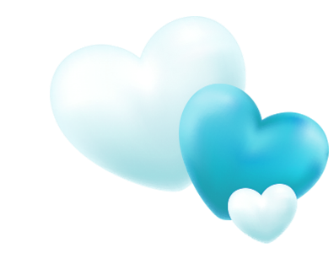 Конкурс управленческих практик.
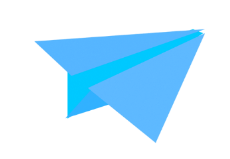 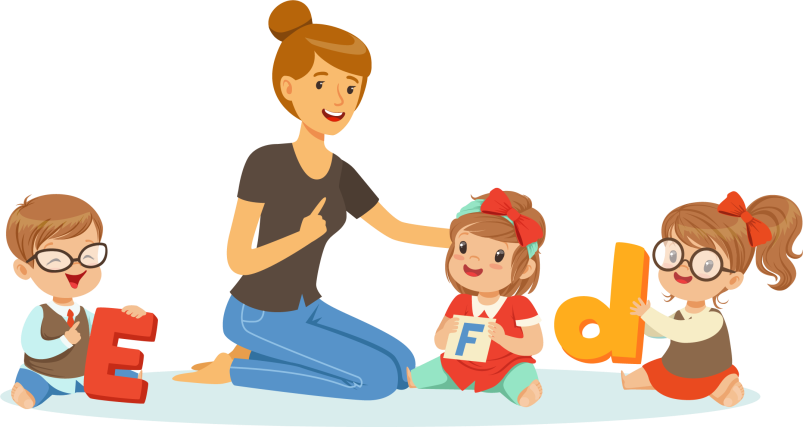 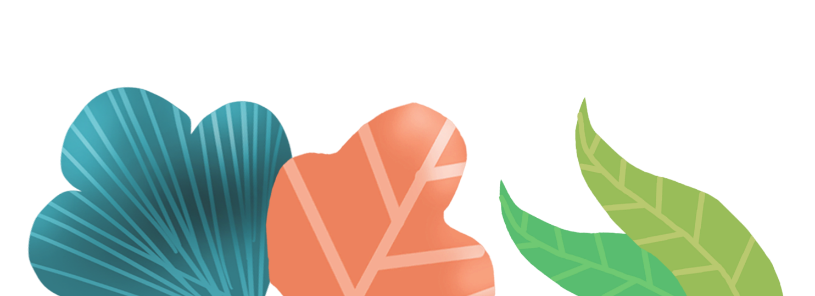 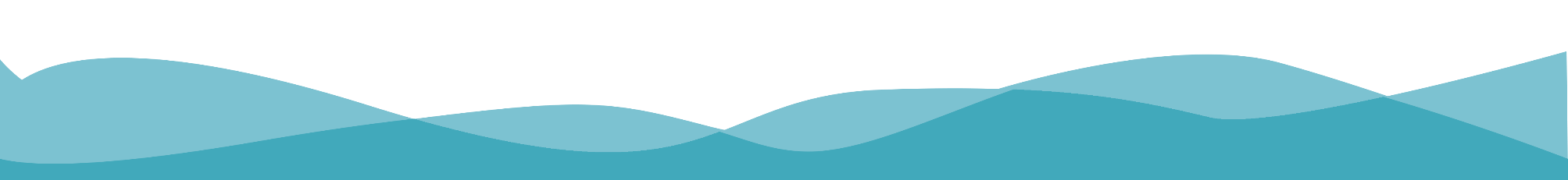 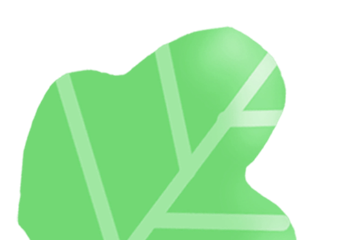 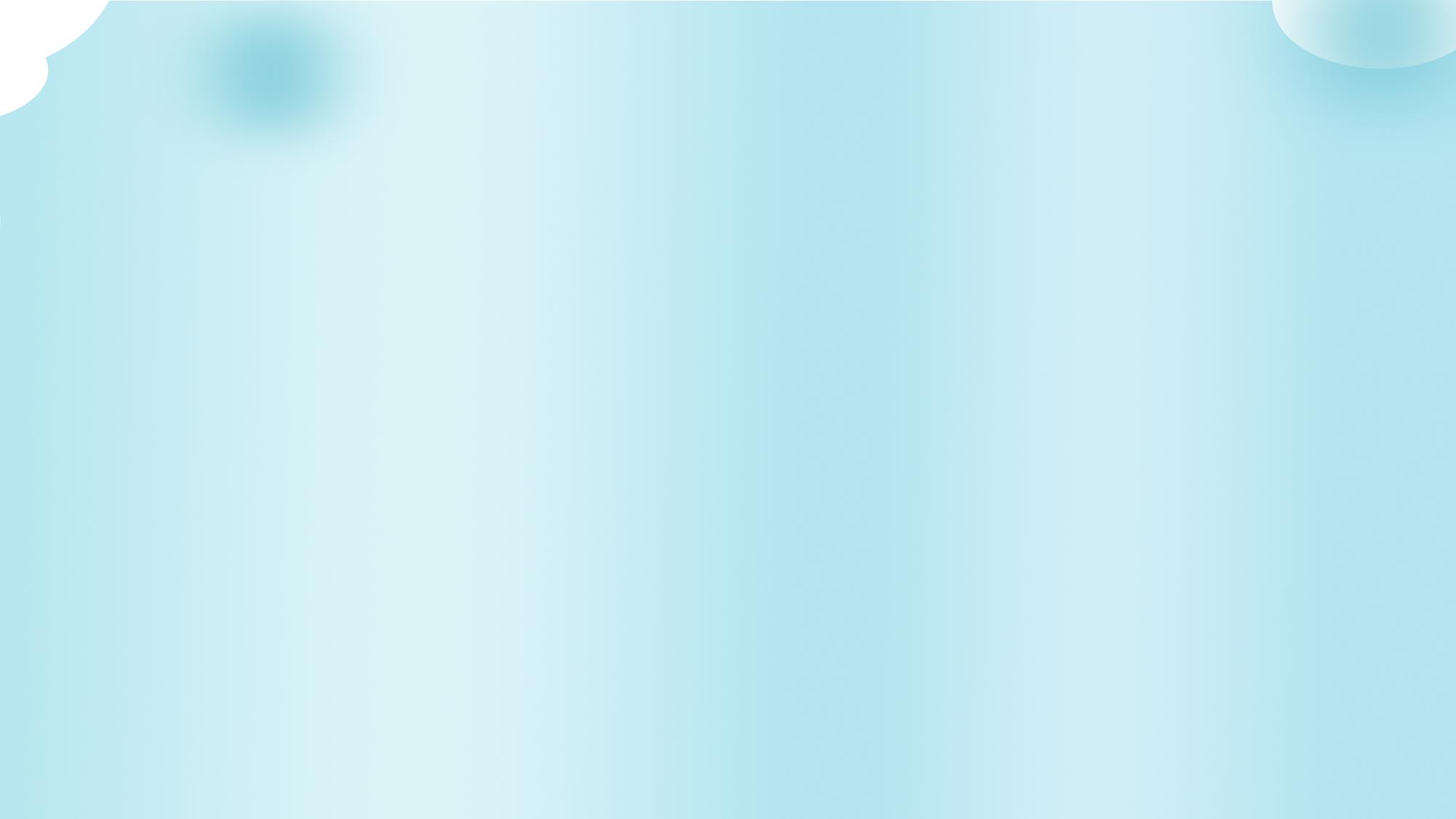 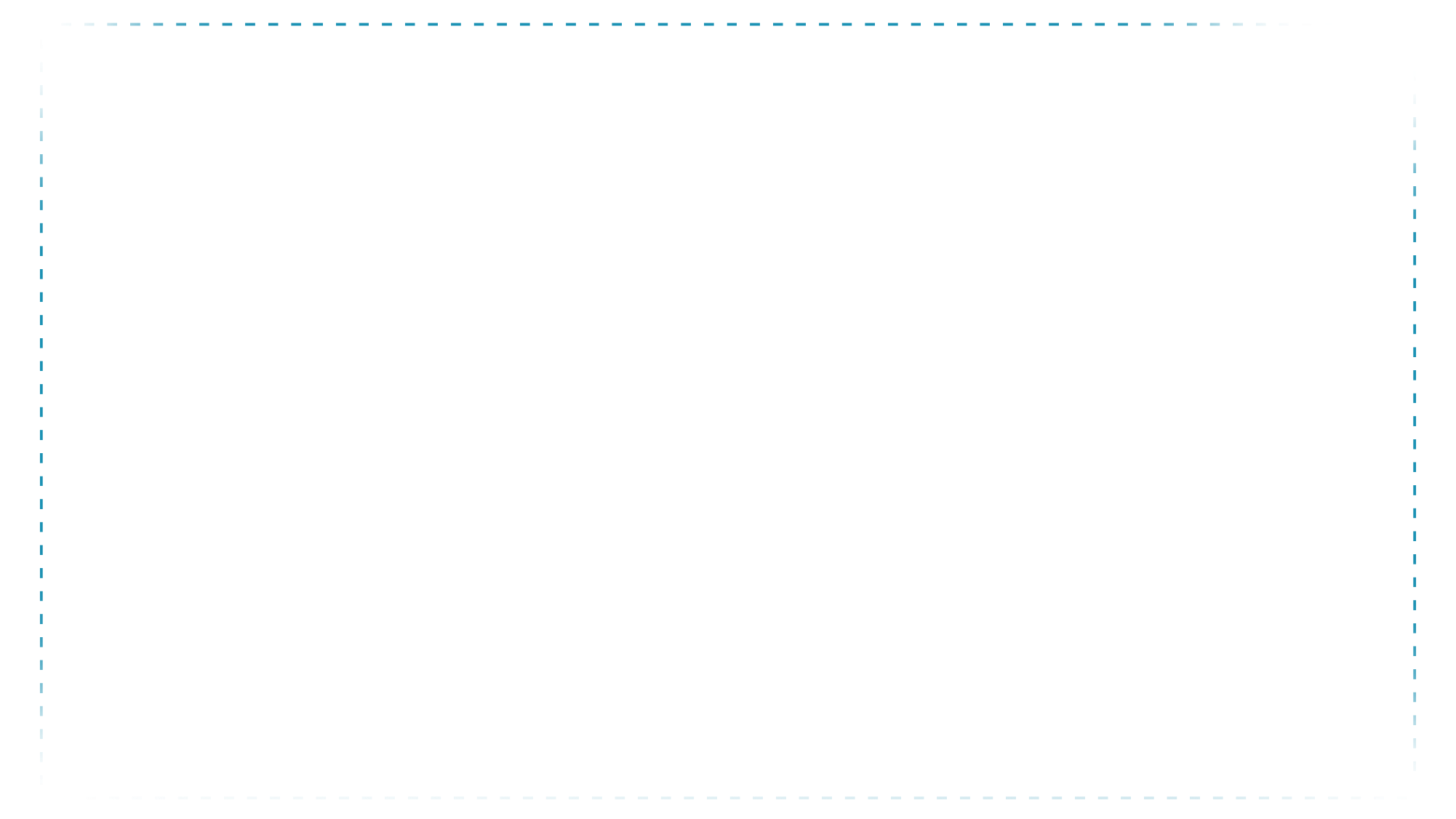 Обоснование разработки
- Человек в современных условиях  вынужден активно меняться в соответствии с новой социальной ситуацией.
Система образования  в настоящее время претерпевает значительные изменения, являясь центральным звеном в развитии и формировании будущего поколения. 
Наиболее сложным и важным периодом в жизни ребёнка является период его обучения в школе. 
Важнейшее место в учебно-воспитательном процессе занимает создание психологически безопасной и комфортной образовательной среды для развития, обучения и воспитания обучающихся, сохранения их психического здоровья на всех этапах обучения в школе
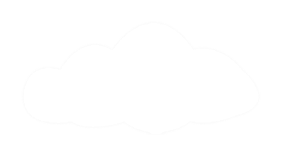 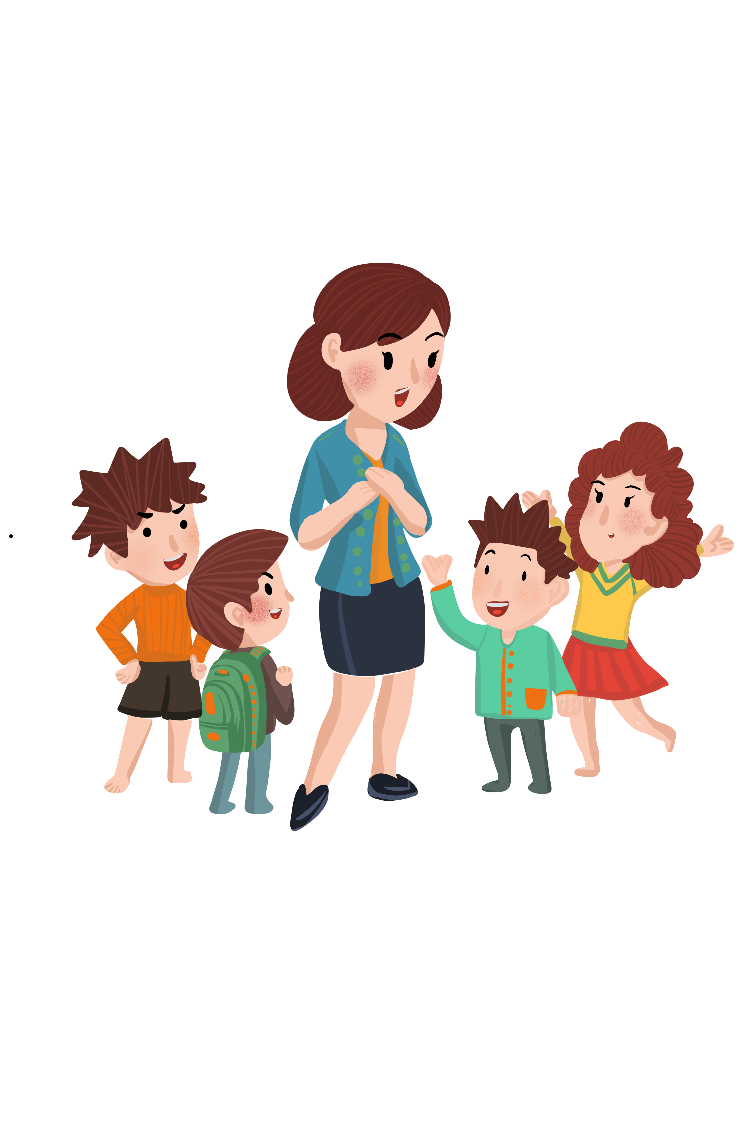 - Модель организации работы психологической службы нашей школы предполагает реализацию психолого-педагогического сопровождения всех участников образовательного процесса  способствующего повышению качества образовательной деятельности, внедрению инновационных, эффективных решений в систему образования.
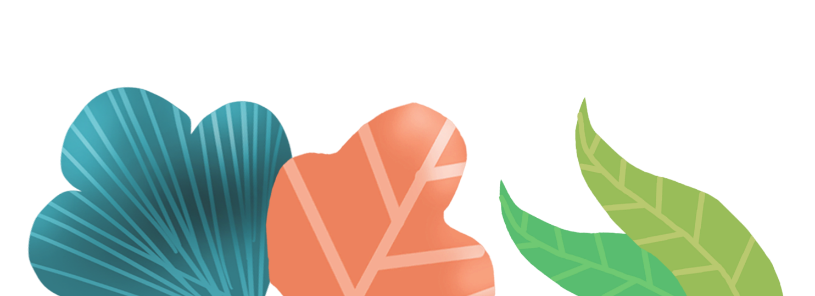 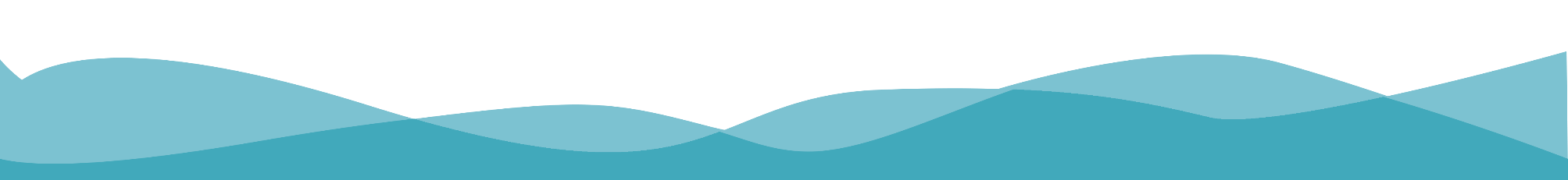 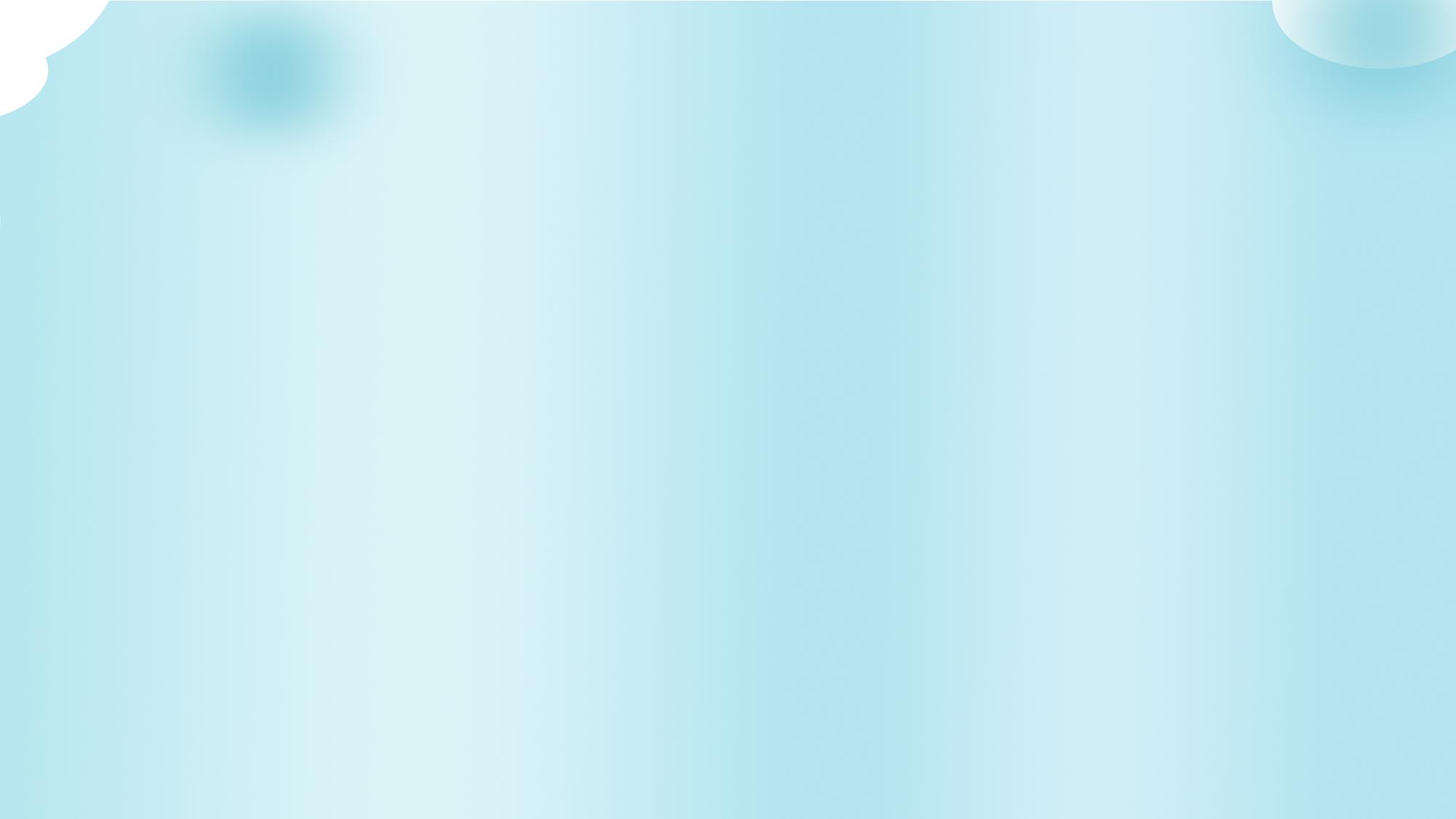 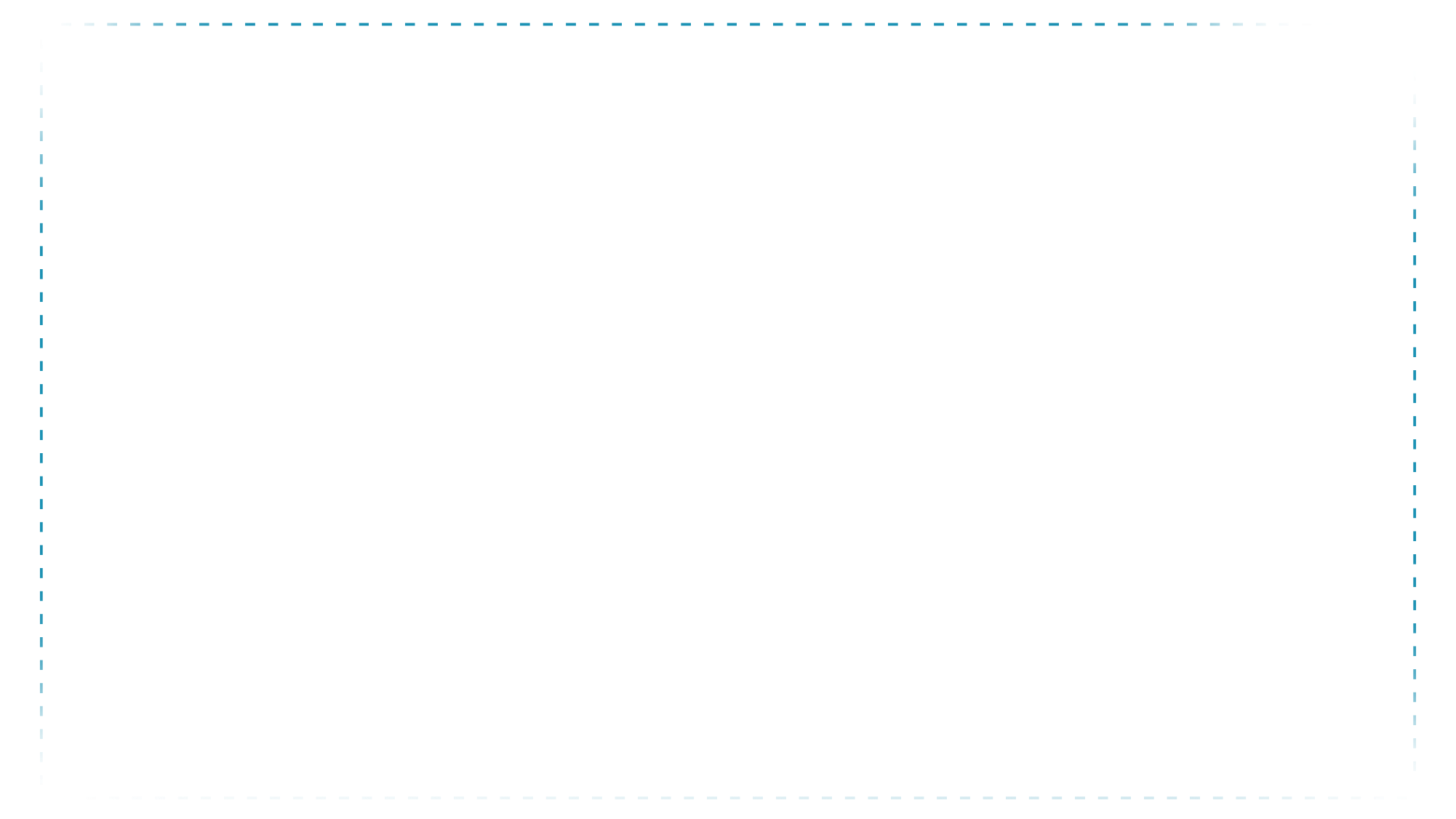 Актуальность
Согласно утвержденной министерством образования Красноярского края Концепции развития психологической службы на период до 2025г. и плану мероприятий по её реализации в МБОУ Раздолинской СОШ определены цели, задачи, основные направления и механизмы развития службы. 
В  соответствии с приказом МКУ «Управление образования Мотыгинского района» №141-П п.3 от 30.09.2022 г.  «Об утверждении плана мероприятий по созданию и развитию муниципальной психологической службы в системе общего образования на территории Мотыгинского района до 2025 года»   школа определена как базовая ОО для координации и апробации психолого-педагогических практик и технологий деятельности.
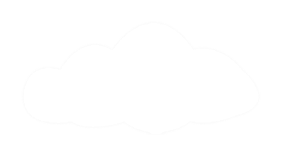 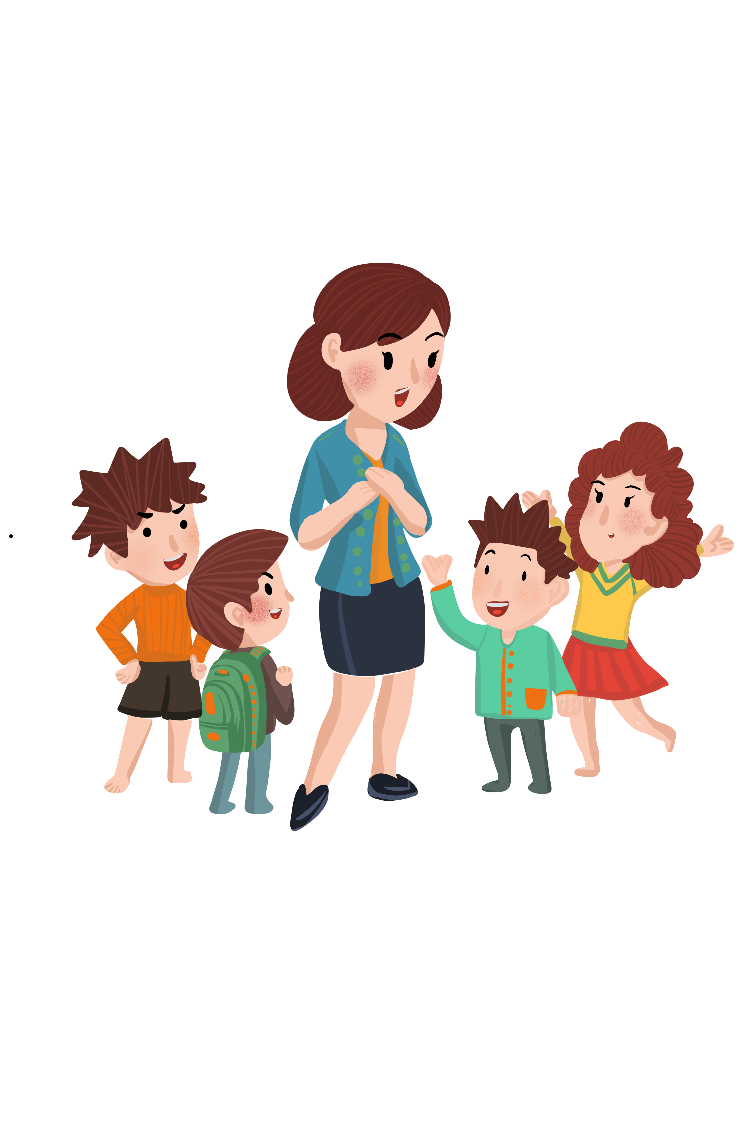 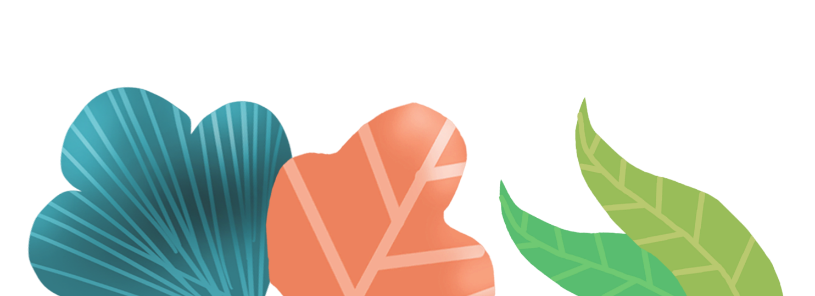 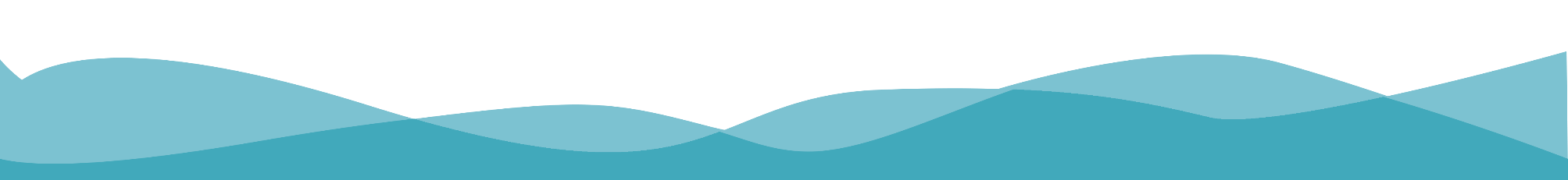 Анализ ситуации
Увеличивается количество детей ОВЗ;
Снижается мотивация учебной деятельности;
Нарастает низкий уровень познавательной активности, неустойчивости эмоциональной сферы, уровень тревожности;
Проявляется несформированность коммуникативных умений и навыков; социальная и психологическая дезадаптация;
Неравномерность оказания психологической помощи участникам образовательного процесса;
Недостаточность профессиональной компетенции специалистов службы;
Недостаточность обеспечения материально-техническим;
Отсутствие в штатном расписании ставки учителя-логопеда
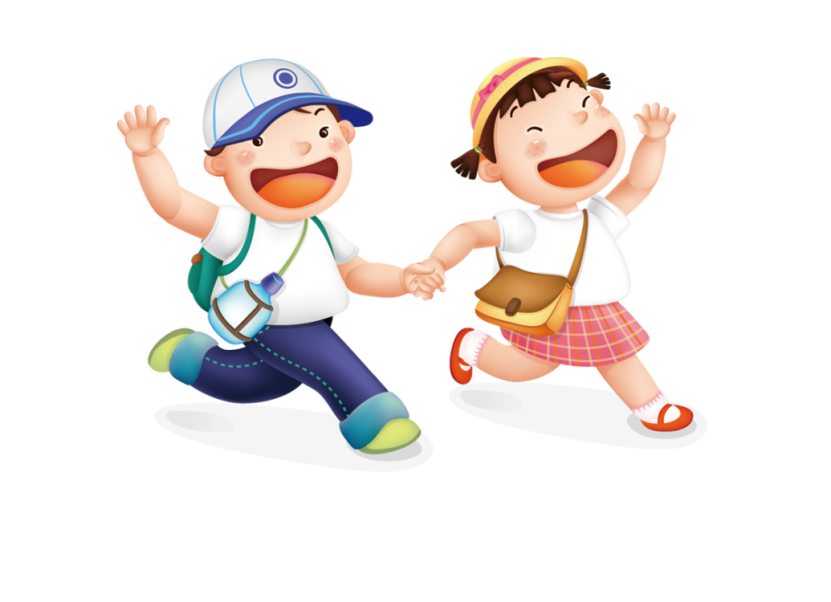 Цель:
создание условий для повышения эффективности деятельности образовательного учреждения через гармонизацию психического развития обучающихся,  их успешную социализацию, сохранение и укрепление психическое здоровье всех участников образовательного процесса.
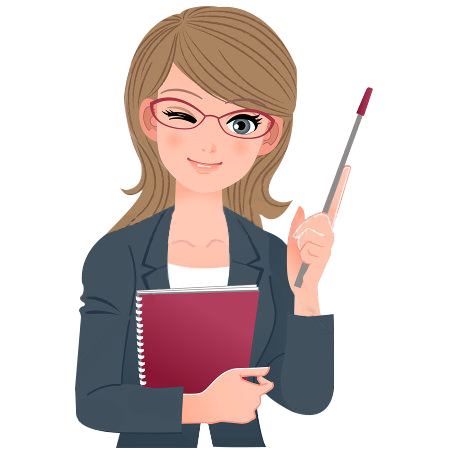 Цели и задачи.
Создать условия для непрерывного образования обучающихся с учетом их интересов и свободного выбора для реализации потребности личности в самоопределении и самореализации;
3
Пропагандировать среди участников образовательного процесса здоровый образ жизни, содействовать в преодолении школьных факторов риска утраты здоровья; формировать устойчивую мотивацию на здоровье и здоровый образ жизни.
Разрабатывать и реализовывать коррекционно-развивающие программы  (по направлениям);
6
7
Оказывать целенаправленное влияние на формирование благоприятного социально-психологического климата в школе;
Разрабатывать и реализовывать образовательные программы (профильное обучение, работа с одарёнными детьми, детьми с особыми образовательными потребностями);
Активизировать деятельность службы в определении перспектив развития школы и анализа её собственной деятельности, обобщать опыт практического психолого-педагогического сопровождения;
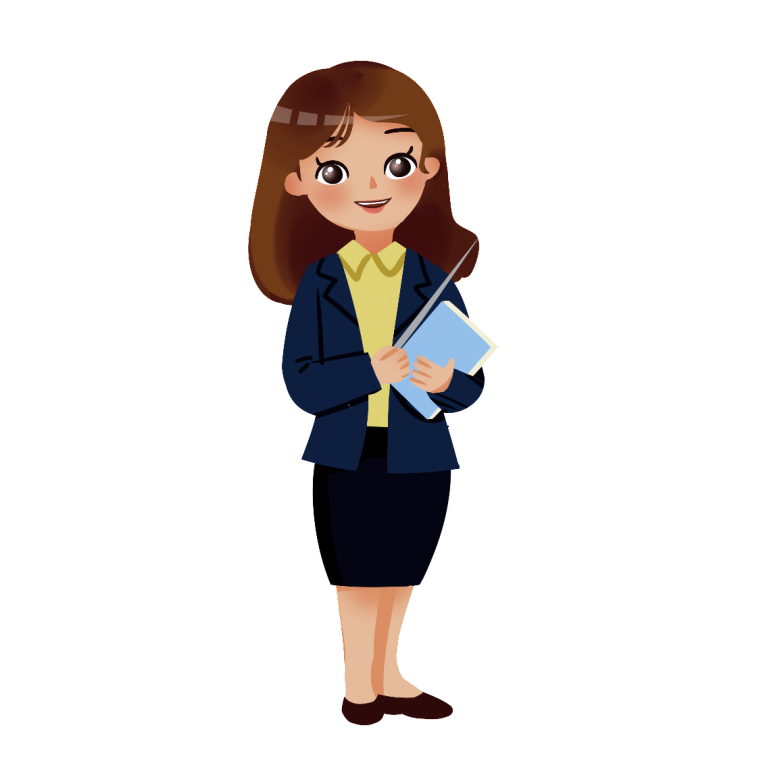 Содействовать в приобретении  обучающимися, педагогами и родителями психологических знаний, умений, навыков необходимых для успешного обучения, воспитания и развития;
1
4
5
2
Задачи
Результатом деятельности психологической службы мы видим  максимальное раскрытие потенциальных  возможностей личности обучающихся, содействие полноценному развитию в личностном и познавательном плане, создание условий для проявления их положительной индивидуальности; снижение уровня конфликтности и тревожности обучающихся; гармонизация детско-родительских отношений; повышение уровня профессионализма специалистов психологической 
службы, педагогического коллектива и предупреждение
 их раннего  профессионального выгорания.
Гипотеза
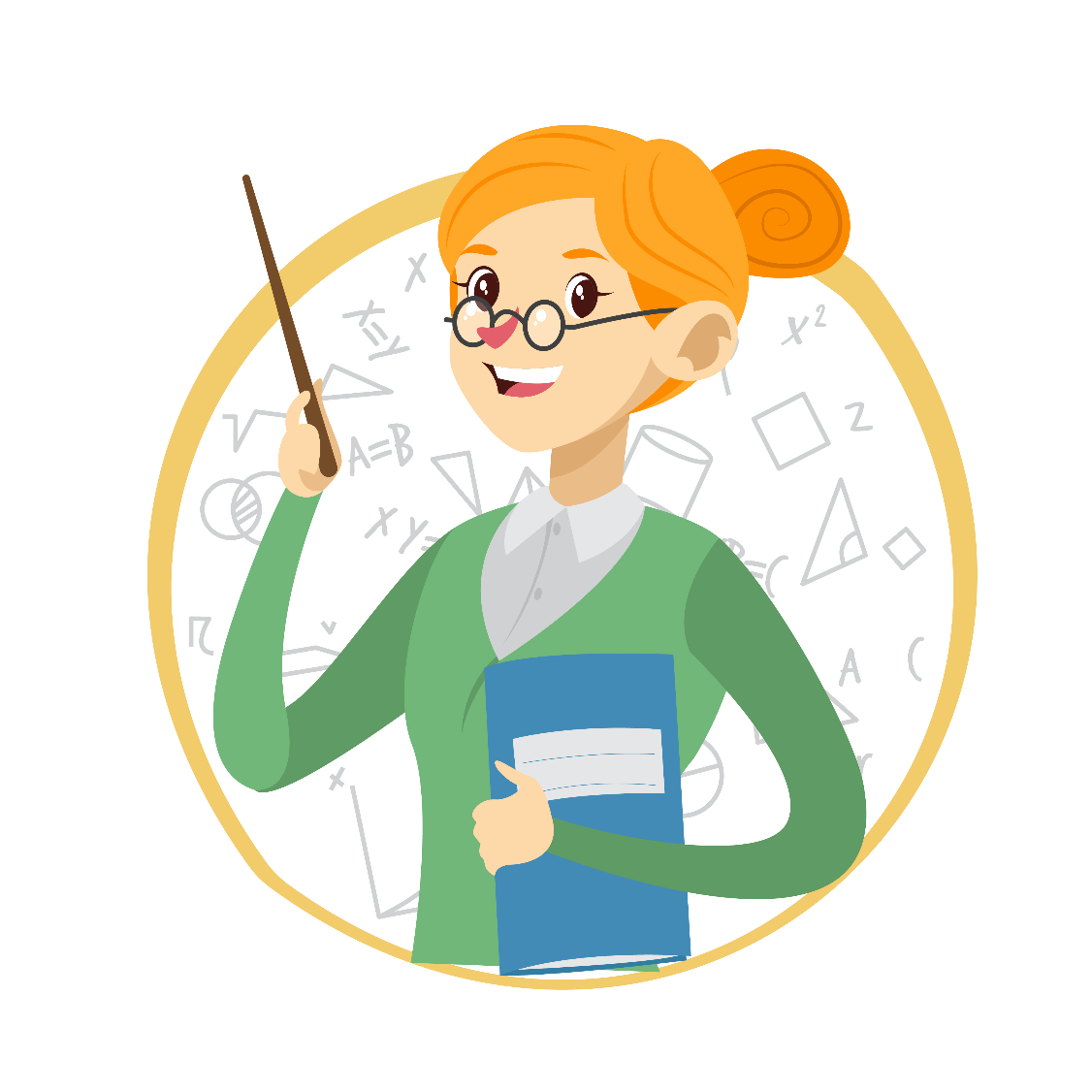 Создание единого образовательного пространства, в котором обеспечивается развитие в каждом человеке его возможных способностей, вооружение точными знаниями;
Успешная адаптация обучающихся к образовательному процессу на всех этапах обучения через психолого-педагогическое сопровождение  учебно-воспитательного процесса;
Гармоничное развитие обучающихся, способных к дальнейшему саморазвитию;
Создание психологического мониторинга для отслеживания, развития и коррекции (по необходимости) личностного статуса и личностных результатов обучающихся;
Удовлетворенность обучающимися своим пребыванием в школе в течение всего срока обучения, субъективное ощущение комфорта и уверенности в школе;
«Модель» выпускника. Успешная социализация и адаптация обучающихся  к новым условиям дальнейшего обучения или профессиональной деятельности.
Ожидаемые результаты
Главный ресурс реализации данной модели – это специалисты психологической службы. (педагог-психолог,  учитель-логопед, учитель-дефектолог, социальный педагог, классные руководители, а также педагогов и родителей (законных представителей) обучающихся.)
 Помещения для проведения необходимых работ:  сенсорная комната; кабинеты специалистов. 
 Программы (реализуемые в учреждении): «Программы организации адаптационного периода учащихся 1-х,5-х и 10-го классов»; «Программа психолого-педагогического сопровождения ГИА»; «Программа профориентационной работы в школе»; «Программа повышения психолого-педагогической компетенции педагогов  «Педагог-ученик: эффективного взаимодействия» и др.
 		4. Диагностический инструментарий (в бумажном и электронном виде).
		5. В состав психологической службы входят Психолого-педагогический 			консилиум, Школьная служба медиации, консультационный пункт, 
		Совет профилактики.
Ресурсное обеспечение
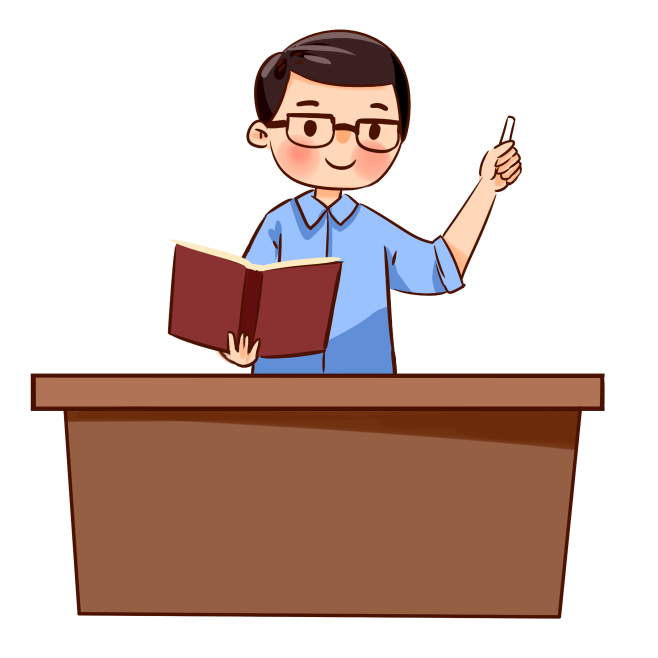 4.
I этап (октябрь-декабрь 2022г.):  Организационный.
Изучение нормативно-правовой, научно-методической, организационно-управленческой и информационной базы по организации психологической службы.  Издание Приказа о создании психологической службы. Разработка и утверждение Положения о психологической службе. Ознакомление педагогического коллектива школы и общественности, выставление на сайт.
Этапы и сроки реализации программы
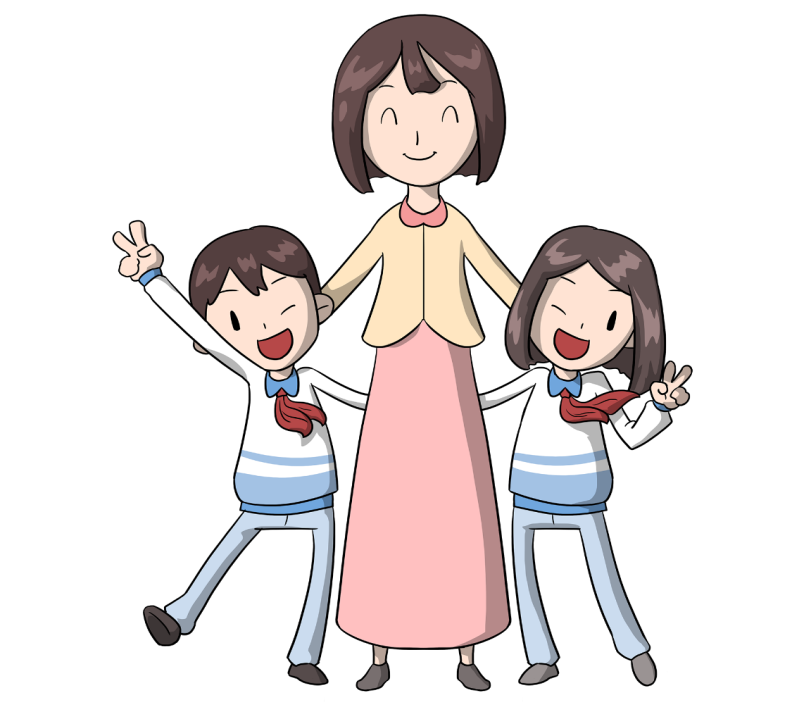 II этап (январь 2023г. – декабрь 2024г.): Деятельностный.

Организация деятельности психологической службы по направлениям:
- пропедевтическое;
- диагностическое;
консультативное;
профилактическое;
коррекционно-развивающее;
методическое
Этапы и сроки реализации программы
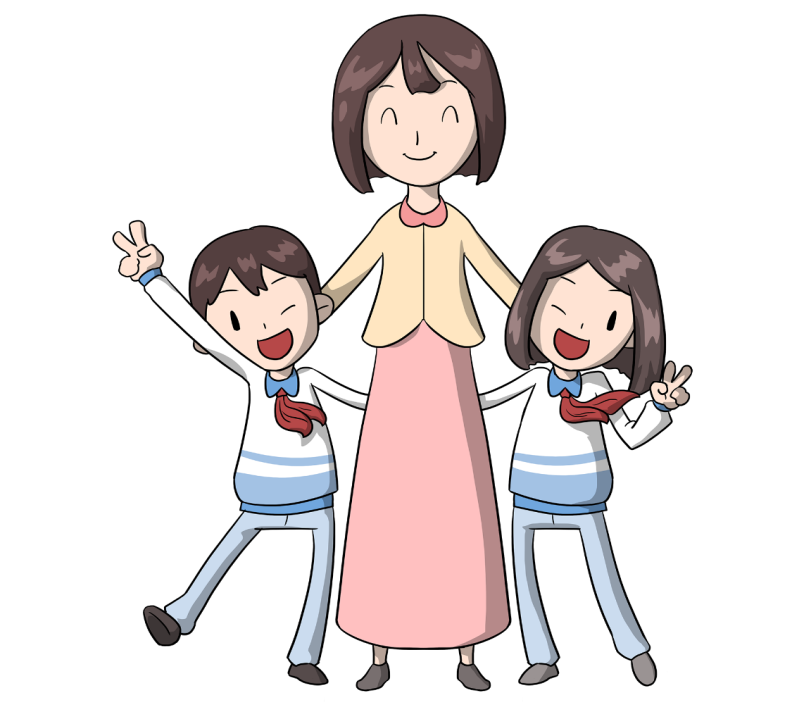 III этап (2025г.): Аналитический.
Заключительный мониторинг деятельности психологическойслужбы. Оценка эффективности проведения психолого-педагогической работы по направлениям.
Этапы и сроки реализации программы
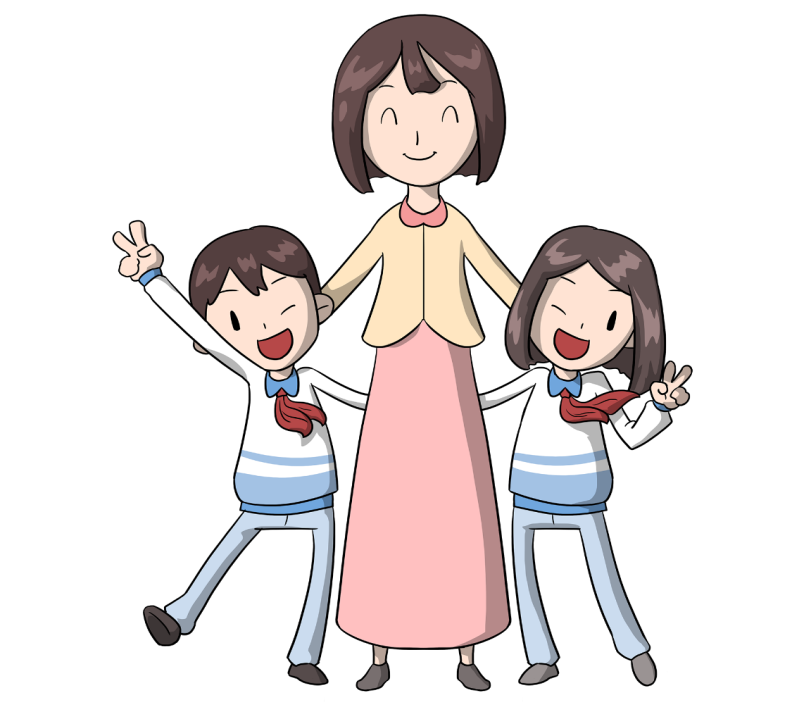 Служба функционирует как целостная система практического направления. 
Основные виды деятельности:
Диагностическая работа;
Развивающая и коррекционная работа;
Психологическая профилактика;
Консультирование и просвещение;
Экспертиза;
Диспетчерская деятельность.
Служба функционирует на всех образовательных уровнях, обеспечивая психолого-педагогическое сопровождение реализации основных  и 
дополнительных образовательных программ.
Практическая деятельность
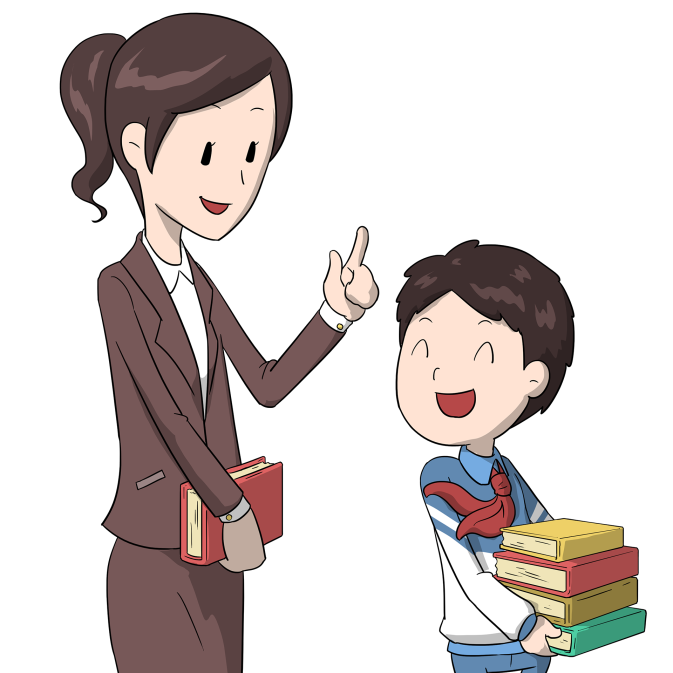 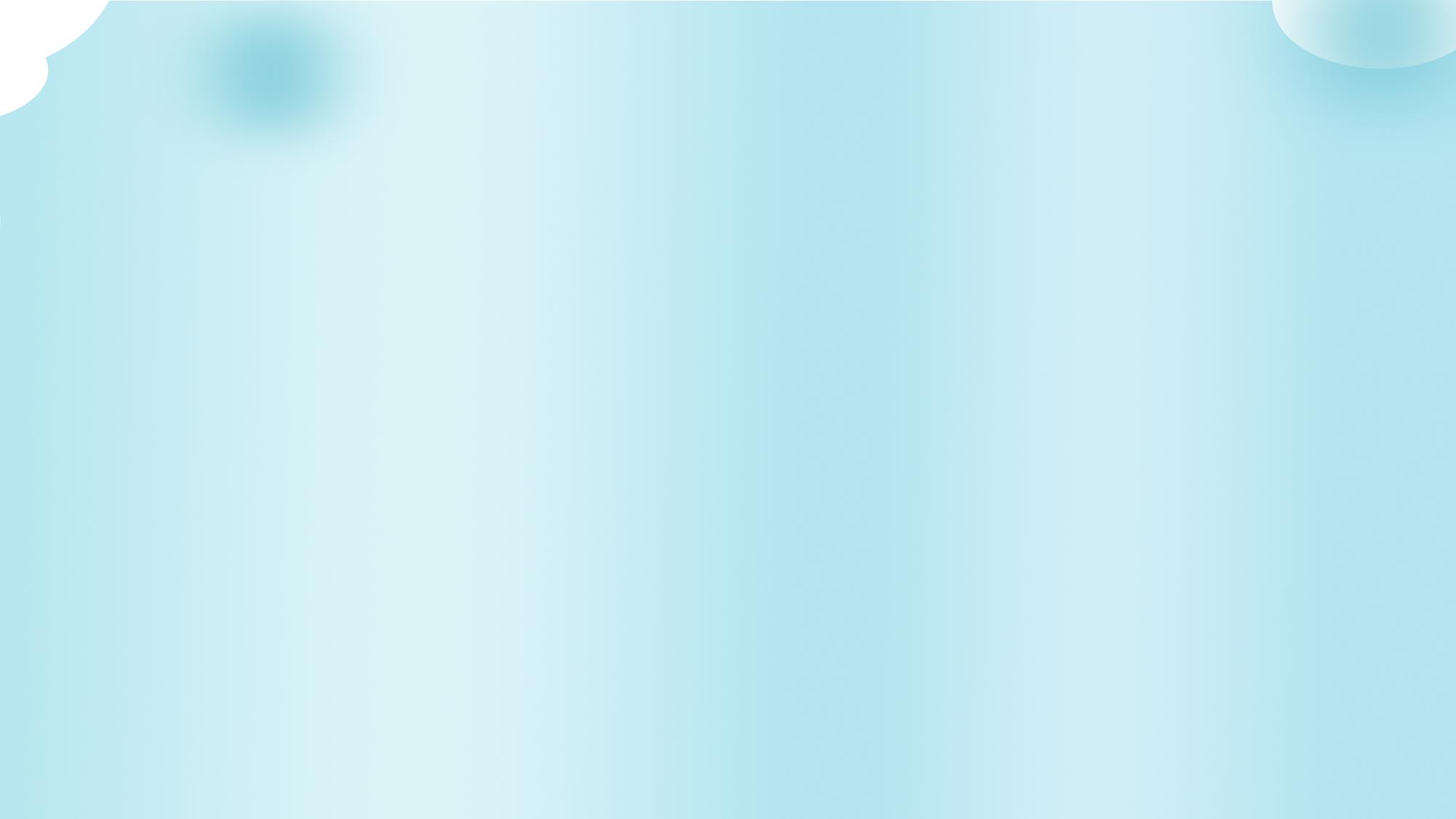 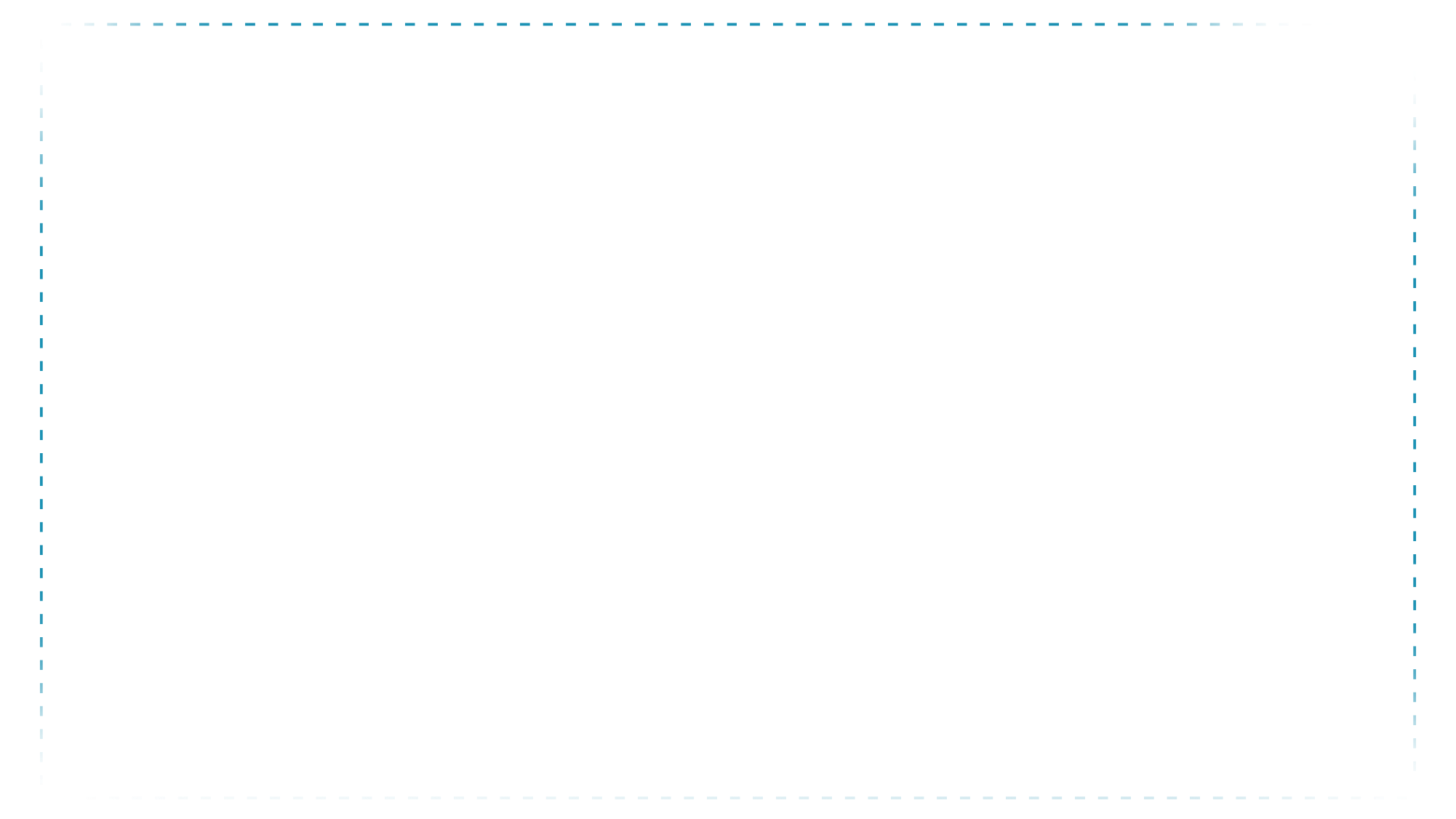 Система организации внутреннего контроля за реализацией модели
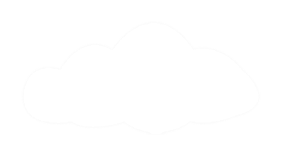 Контроль за реализацией модели осуществляет директор ОО и заместитель директора по учебно-воспитательной работе, курирующий психологическую службу общеобразовательной организации.  Психолого-педагогическая программа сопровождения утверждается директором образовательного учреждения. 
Руководителем психологической службы назначается педагог-психолог.
Оценка результатов реализации программы осуществляется педагогом-психологом ОО в процессе проведения психологической диагностики, выполнения обучающимися практических заданий, индивидуальной и групповой работы на коррекционно-развивающих занятиях. Осуществляется входной, текущий и итоговый контроль.
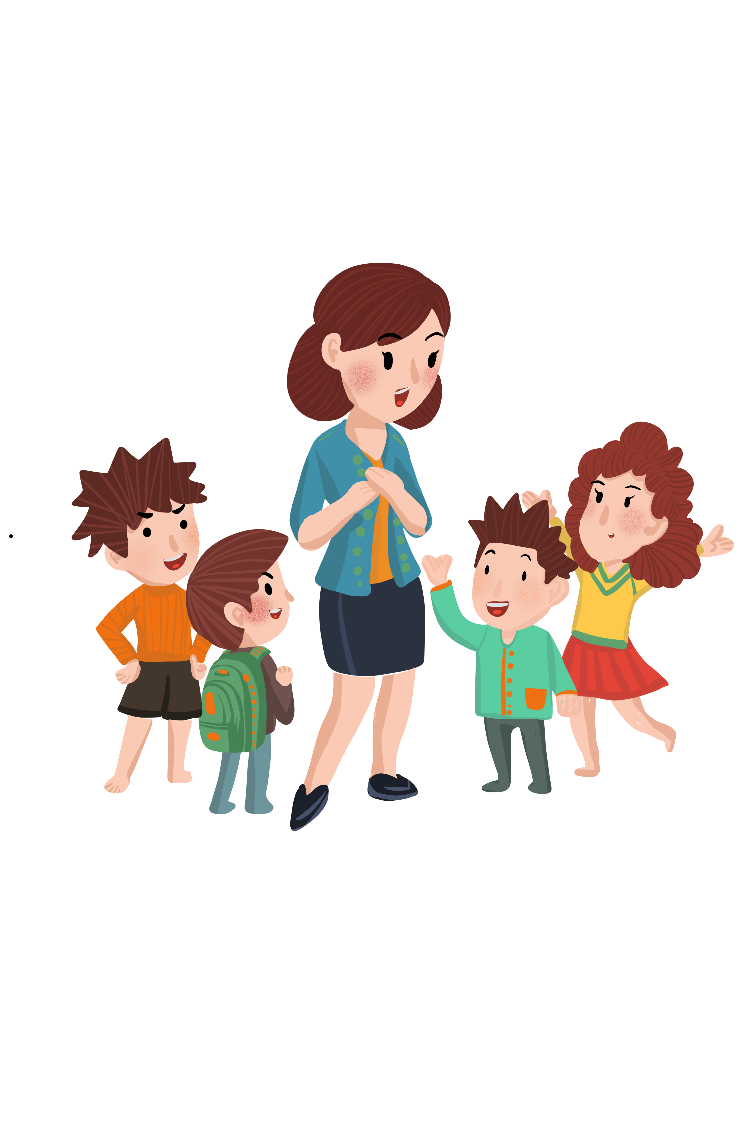 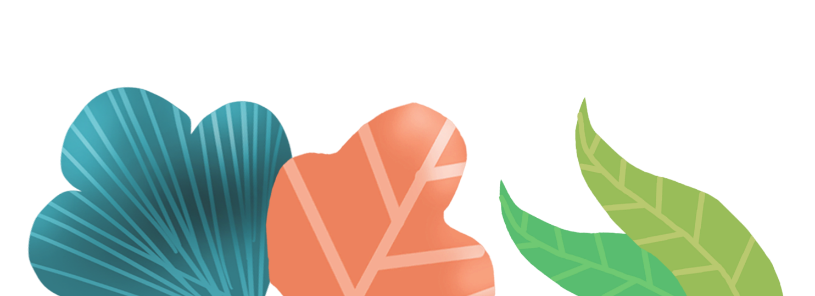 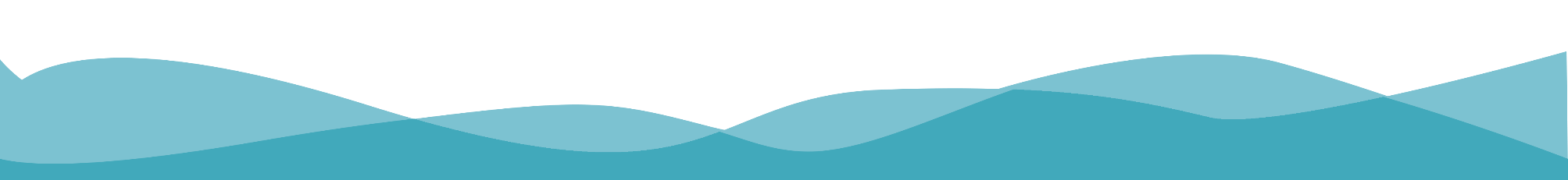 Результатом деятельности по совершенствованию психологической службы станет обеспечение доступности получения качественной психолого-педагогической помощи всеми участникам образовательного процесса.
	Критерии оценки достижения планируемых результатов:
Качественные критерии: 
1. Положительная динамика психоэмоциональных состояний обучающихся.
 2. Положительная динамика мотивационной сферы обучающихся.
 3. Положительная динамика личностных особенностей обучающихся.
 4. Увеличение количества обучающихся, адаптированных к процессу обучения, в том числе, к профильному обучению (10-11 классы). 
5. Создание личной индивидуальной «модели» выпускника с учётом 
личностных результатов и приобретённых компетенций. 
6. Оптимальный психологический климат в классах, 
безопасная  психологическая среда в ОУ.
Результат
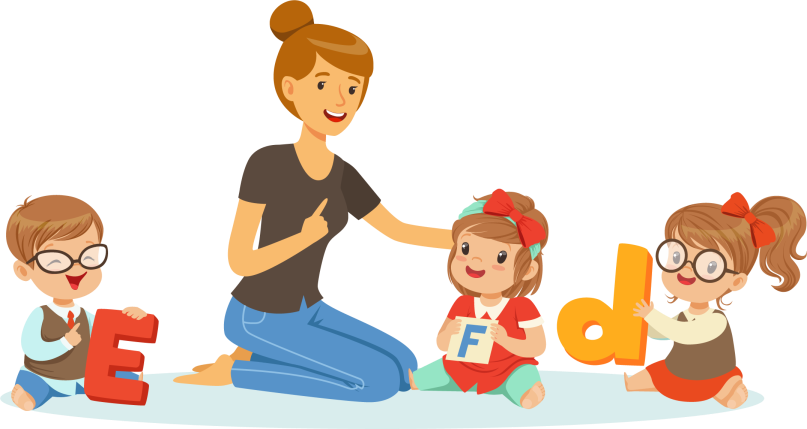 Количественные критерии: 
1. Увеличение процента обучающихся со статусом «принятые», снижение процента обучающихся со статусом «принятые условно» и «аутсайдеры».
 2. Увеличение показателей по следующим личностным категориям обучающихся: волевая саморегуляция, уверенность в себе, лабильность, коммуникативность, эмпатия, хорошее понимание социальных норм; снижение уровня нервных напряжений;
3. Снижение частоты агрессивных и деструктивных проявлений поведенческих реакций обучающихся в образовательной среде;
4. Увеличение количества обучающихся, задействованных в 
психолого-педагогическом сопровождении через внеурочную 
деятельность, ПДО, службу медиации.
Результат
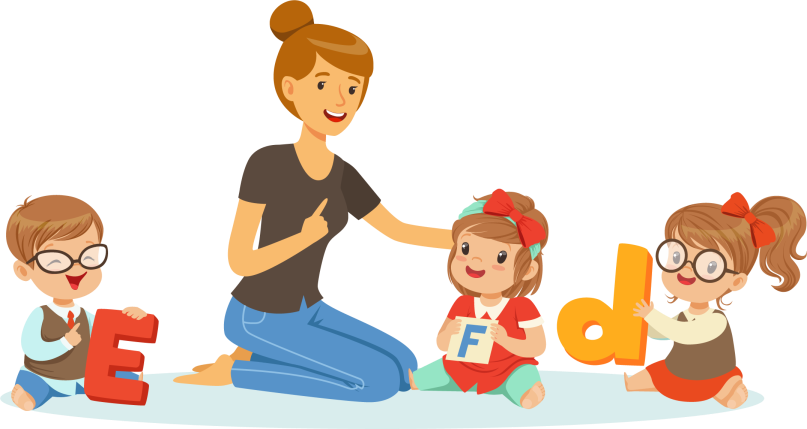 Конвенция ООН о правах ребёнка 1995г. и др.
- Конституция РФ
- Семейный кодекс РФ
- Трудовой кодекс РФ
- Федеральный закон от 29 декабря 2012г. №273 « Об образовании в Российской Федерации»
-Федеральный закон от 24 июля 1998г. 3124 Закон РФ «Об основных гарантиях прав ребёнка в Российской Федерации»
-Федеральный закон от 24.06.1999г.№120-ФЗ (ред.от14.07.2022) «Об основных системах профилактики и правонарушений несовершеннолетних» и др.
- Письмо  Минобразования России от 24 декабря 2001г. №29/1886-6 «Об использовании рабочего времени педагога-психолога образовательного учреждения»
-Письмо  Минобразования РФ от 27 июня 2003г. № 28-51-513/16 «Методические рекомендации по психолого-педагогическому сопровождению обучающихся в учебно-воспитательном процессе в условиях модернизации образования» 
- Письмо  Минобразования Россииот 01 октября 2008г. №06-14-23 « Об организации работы по профилактике жестокого   обращения с детьми»
- Распоряжение Минпросвещения России от 28.12.2022№ Р-193 «Об утверждении методических рекомендаций по системе функционирования психологических служб в общеобразовательных организациях»
- Профстандарт «Педагог-психолог»
- Профстандарт «Специалист в области воспитания» 
- Концепция развития психологической службы в системе общего образования  и среднего профессионального образования в РФ на период до 2025г. (от 20.05.2022)
Литература
- План мероприятий на 2022-2025 г. по реализации концепции развития психологической службы в системе общего образования  и среднего профессионального образования в РФ на период до 2025г.
- Организационно-функциональная модель психологической службы в системе образования Красноярского края (от13.05.2022)
- План мероприятий по созданию и  развитию муниципальной психологической службы в системе общего образования Мотыгинского района (Приказ №141-П от 30.09.2022); 
- Система функционирования психологических служб в ОУ, методические рекомендации Министерства просвещения.
- Битянова М.Р. Организация психологической работы в школе.- М.:Совершенство, 1998.- 298 с. (практическая психология в образовании). Издание второе, исправленное.
- Дубровина И.В. Рабочая книга школьного психолога/ И.В. Дубровина.- М., 1991.
-  Компетенции в образовании: опыт проектирования/ Под ред. А.В. Хуторского.- М., 2007.
- Овчарова Р.В. Справочная книга школьного психолога. М., 1993.- Овчарова Р.В. Технологии практического психолога образования. М.: «Сфера», 2000.-  Рогов Е.И. Настольная книга практического психолога в образовании. М., 1995.-  Родионов В.А., Ступницкая М.А. Взаимодействие психолога и педагога в учебном процессе. - Ярославль: Академия развития, 2001. - 160с
- Сизанов А.Н. Педагогические инновации в научном обеспечении учебно-воспитательного процесса и роль педагогической общественности в успешности их реализации [Электронный ресурс:http://vashpsixolog.ru]
- Хухлаева О. В. Работа психолога с родителями: концепция и технологии // Школьный психолог. -2006. - № 17-24. - С. 21-28.
- Чернова Е.Н. Современные психолого-педагогические технологии обучения [Электронный ресурс: http://festival.1september.ru]- Цукерман Г.А. Какая теория нужна школьной психологии? – Вопросы психологии №1, 1993.- Ясвин В.А. Экспертиза школьной образовательной среды/ В.А.Яснин.- М.,2002
Литература
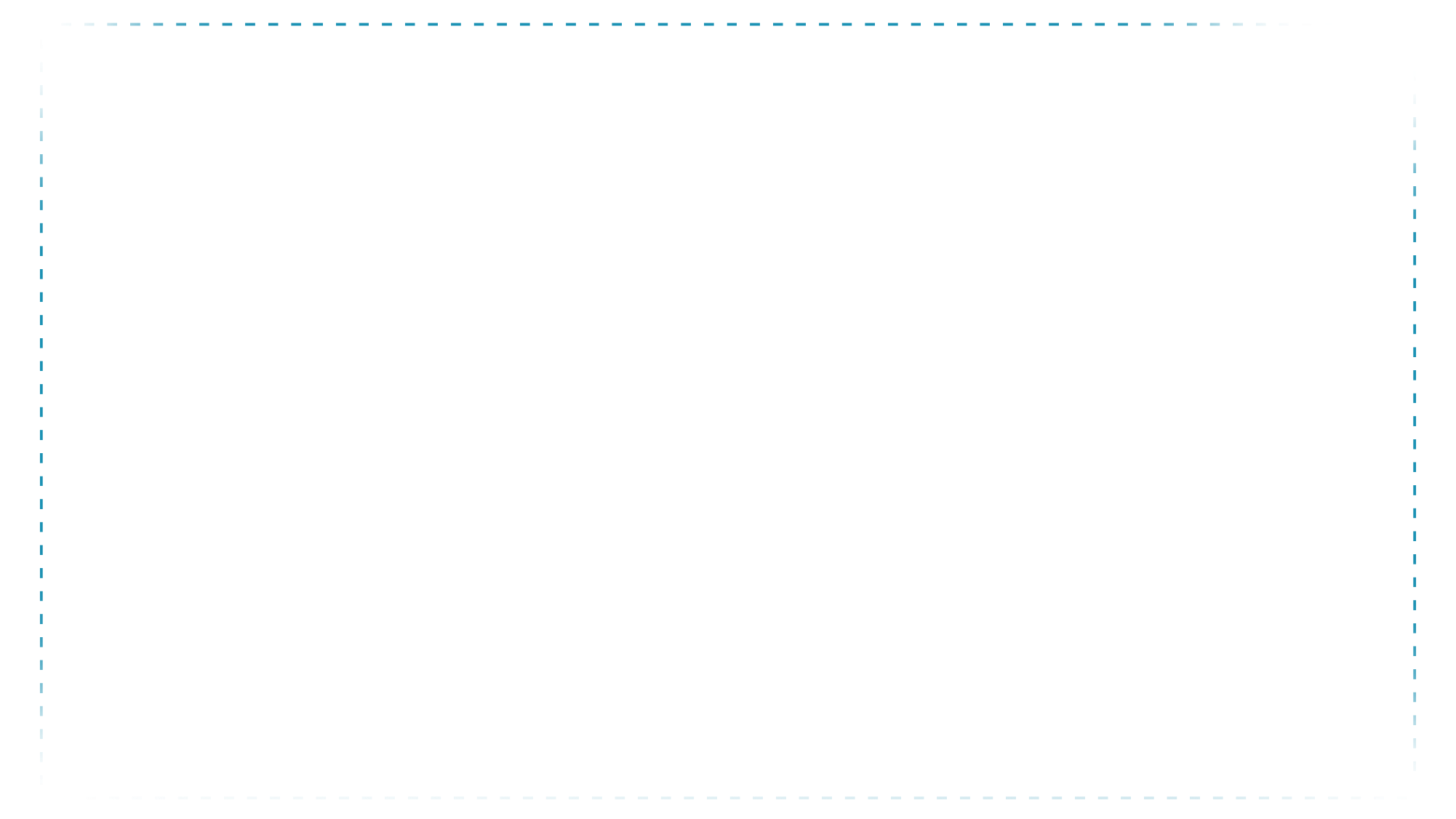 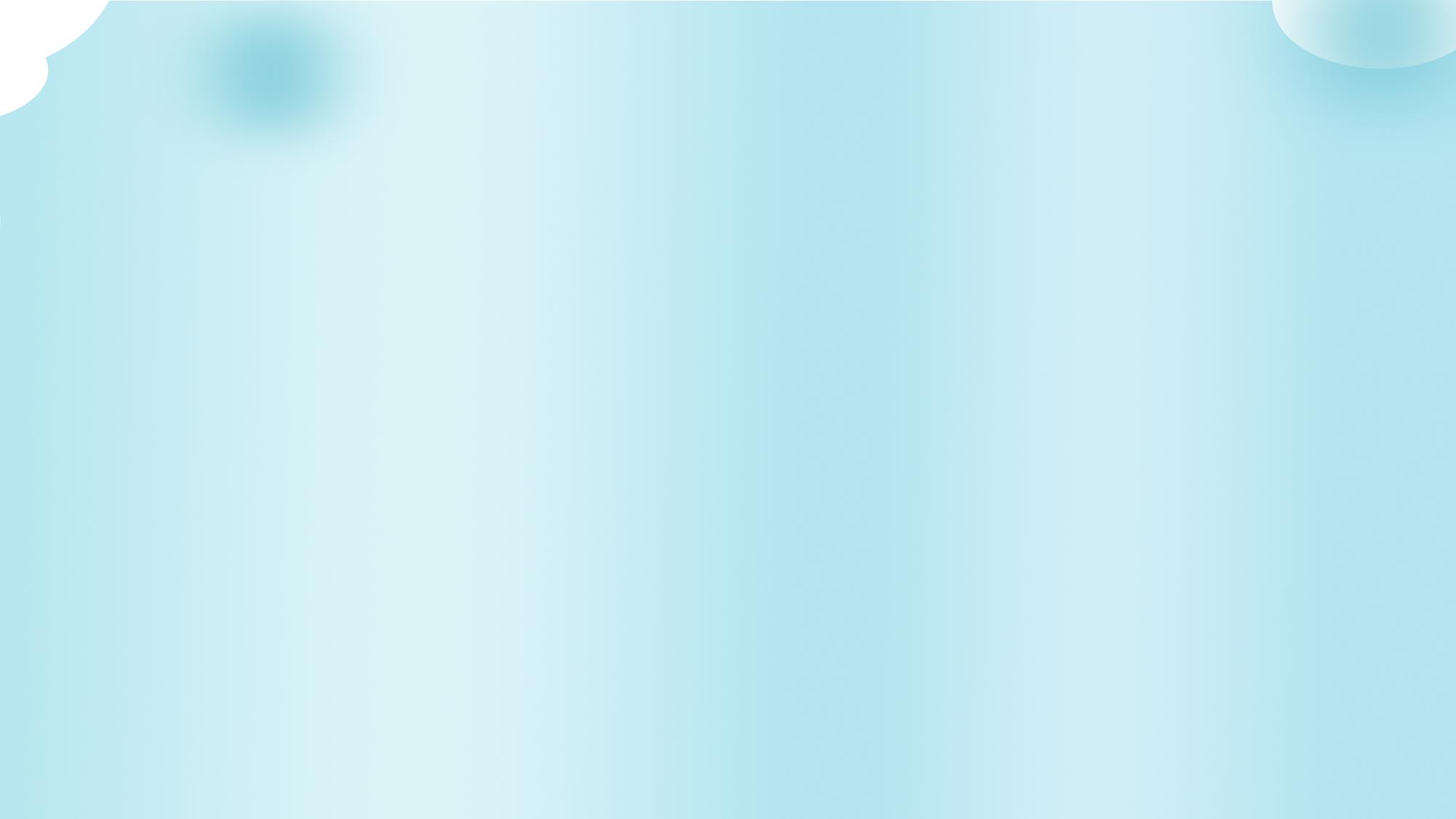 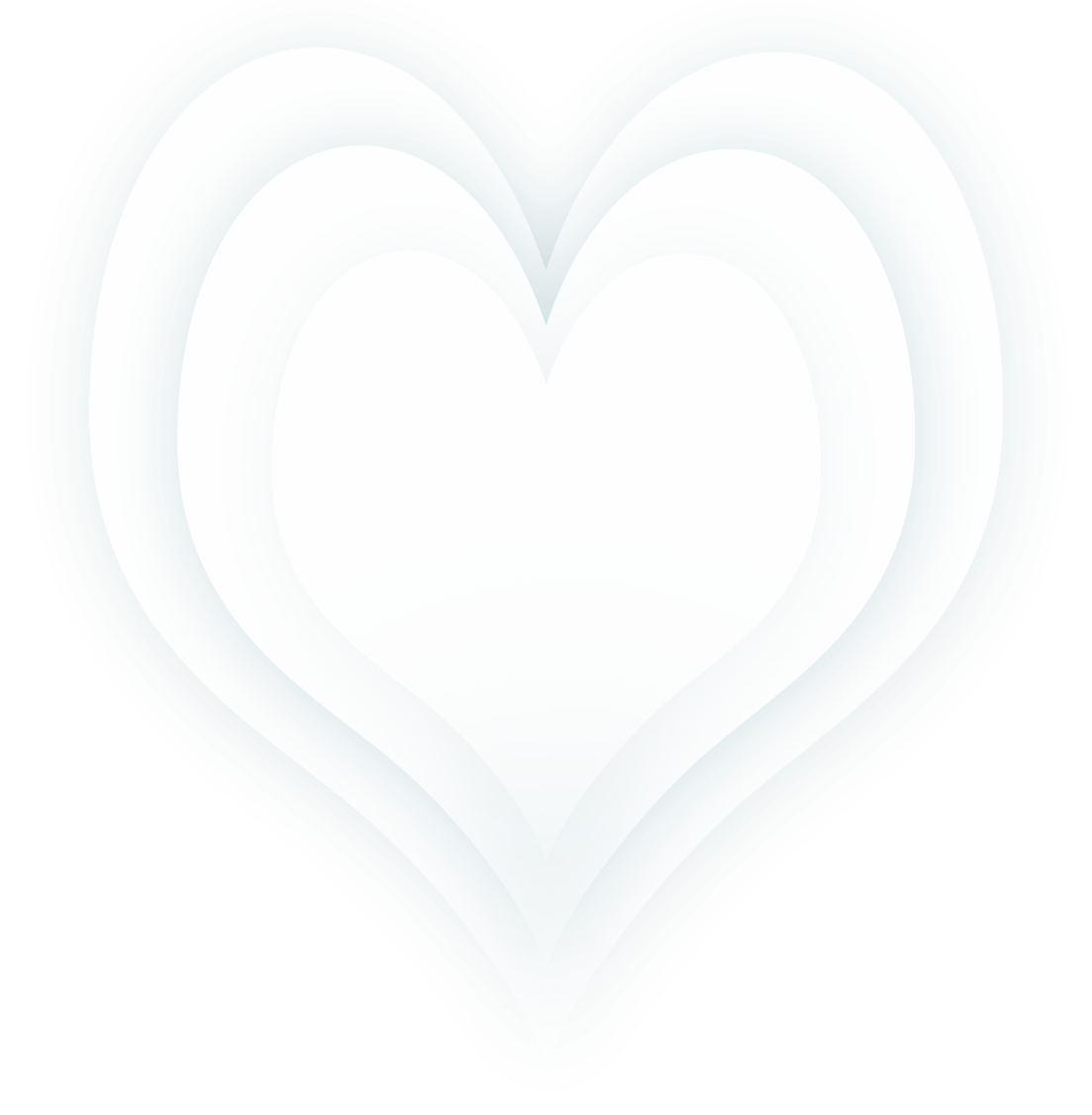 Спасибо
 за 
внимание
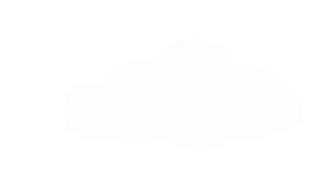 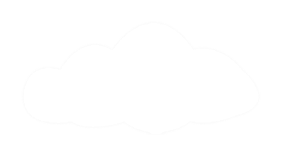 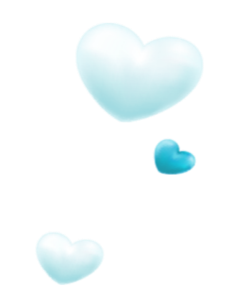 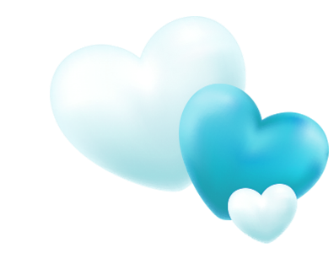 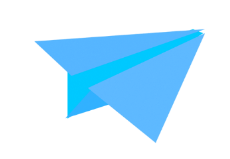 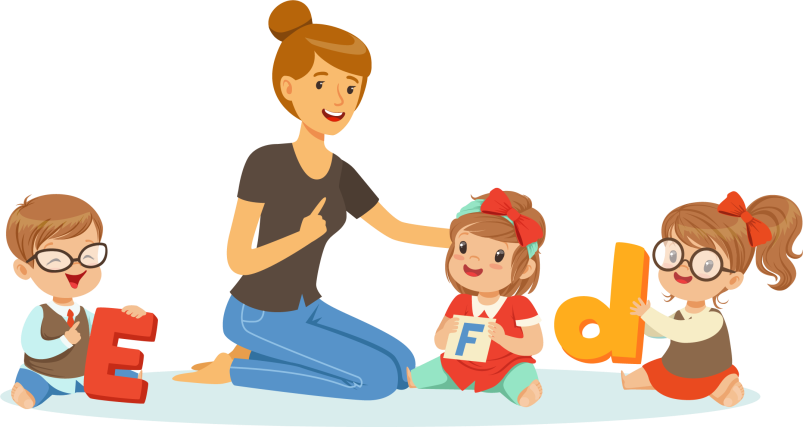 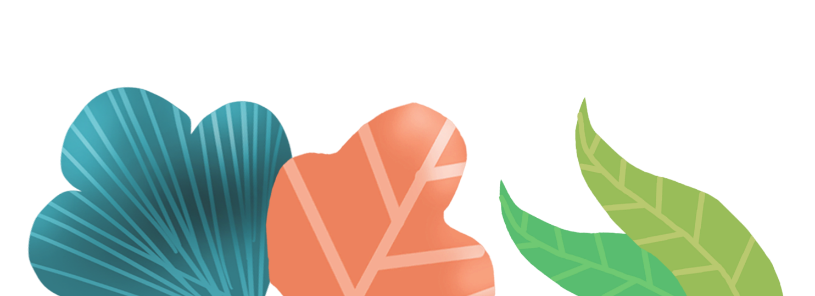 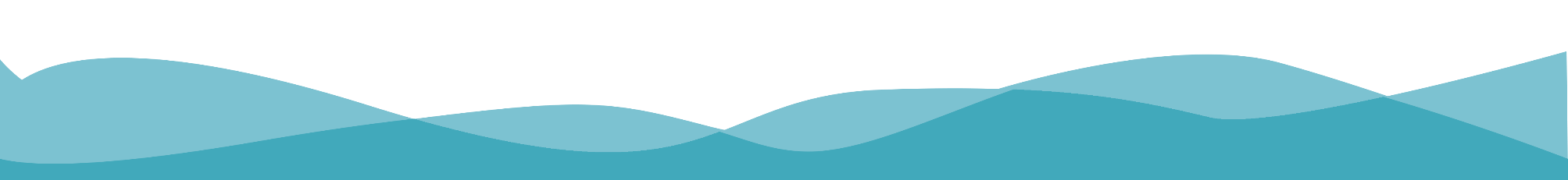 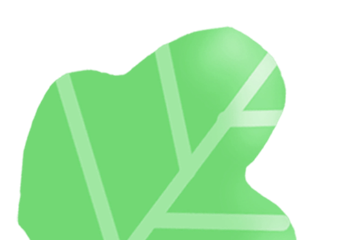